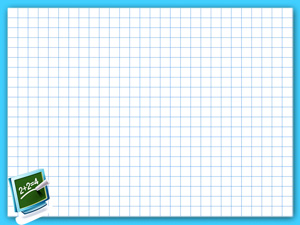 примеры
2+8=10         5+5=10
4+2=6            7+3=10
8-2=6              2-2=0
4+5=9             6-6=0
распределить  на группы разными способами.
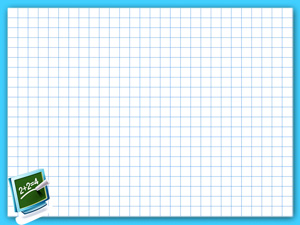 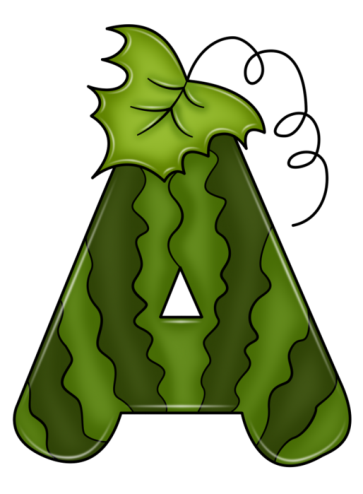 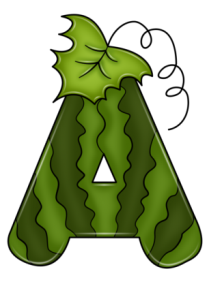 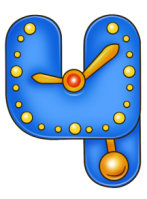 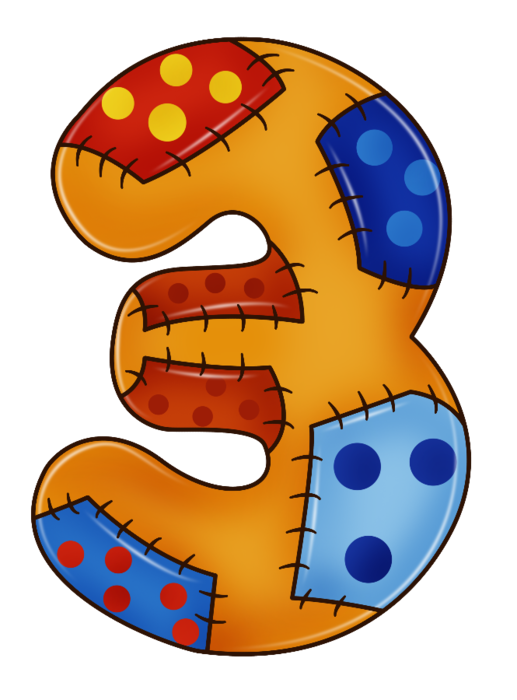 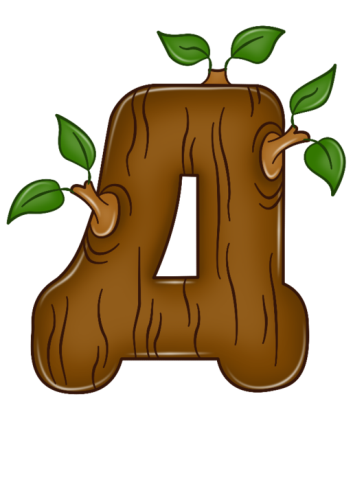 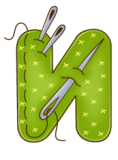 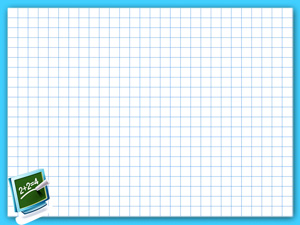 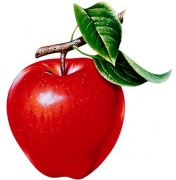 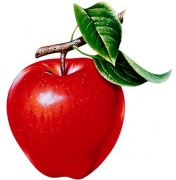 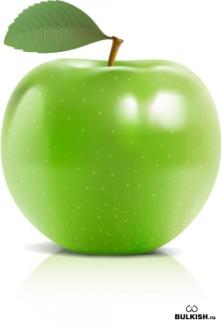 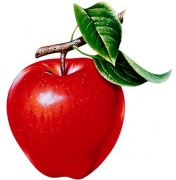 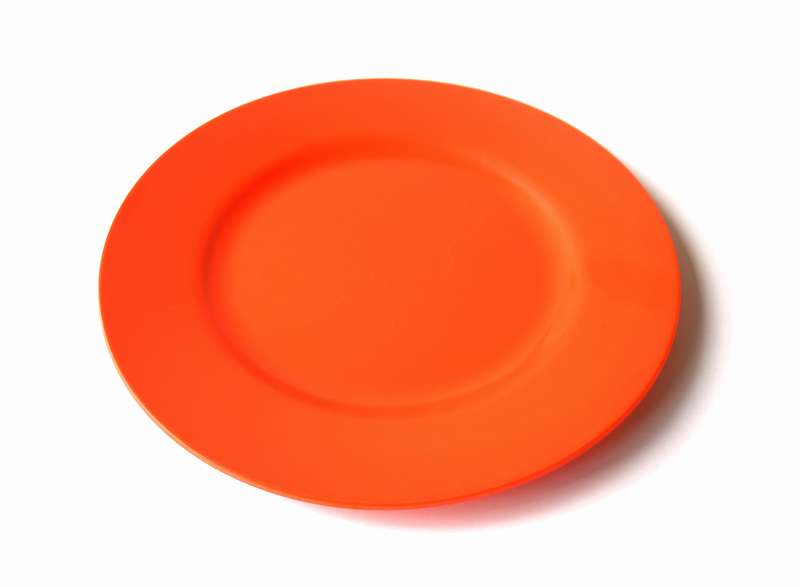 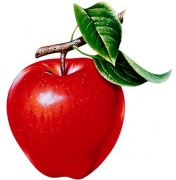 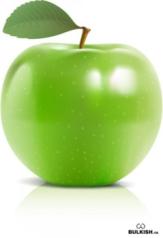 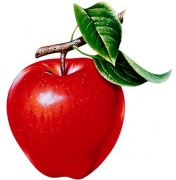 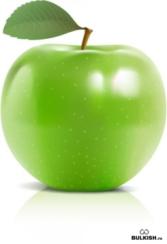 Сколько  всего  яблок?
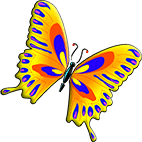 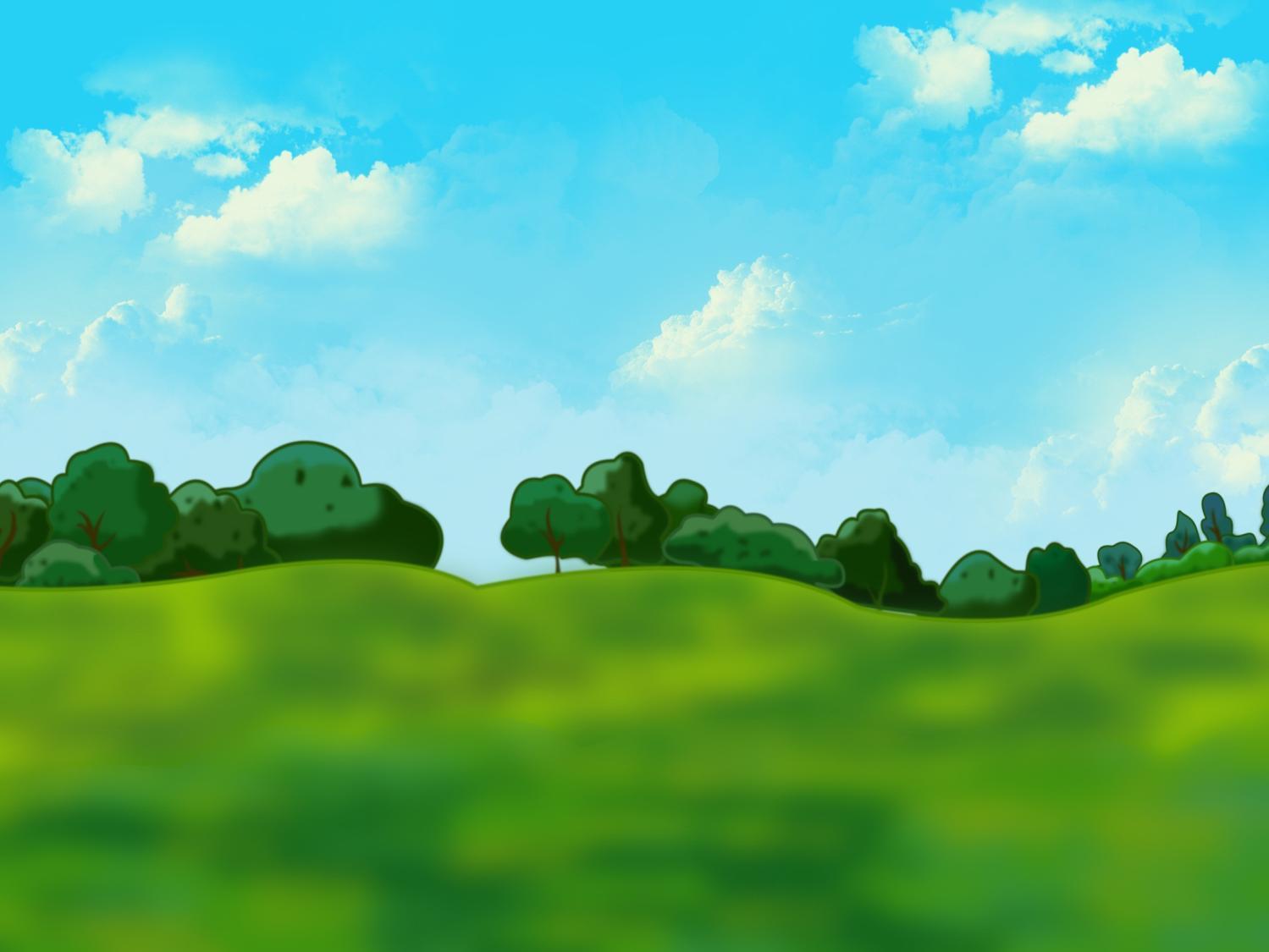 Электронная гимнастика для глаз
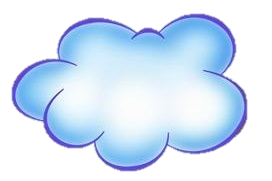 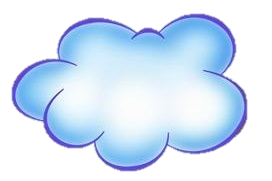 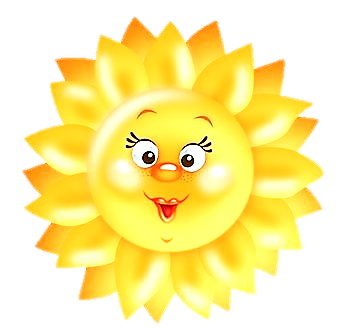 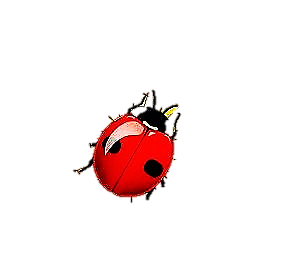 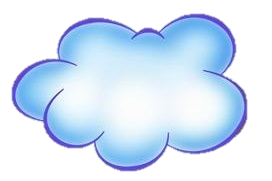 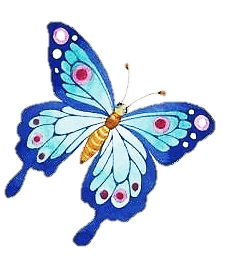 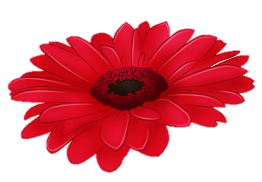 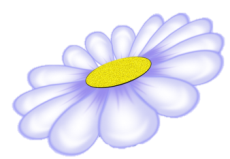 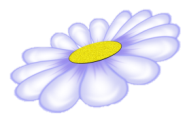 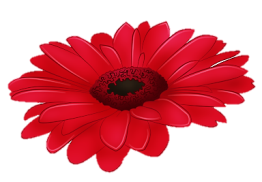 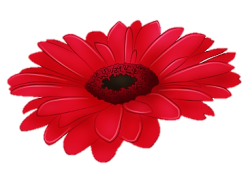 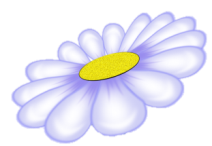 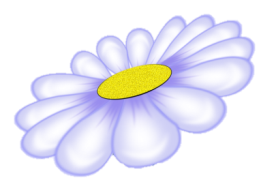 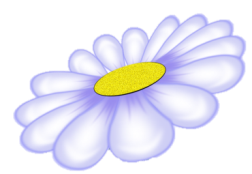 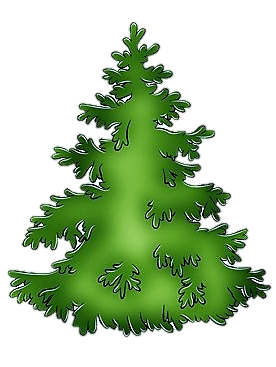 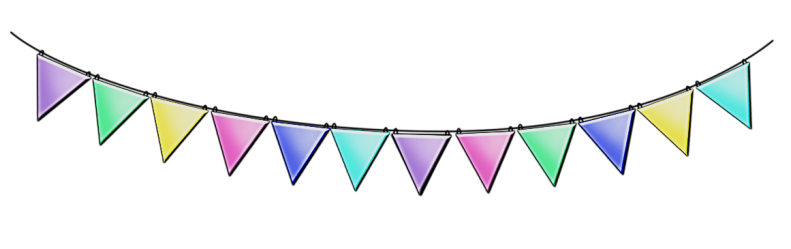 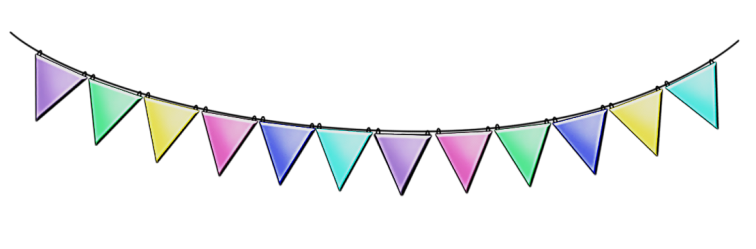 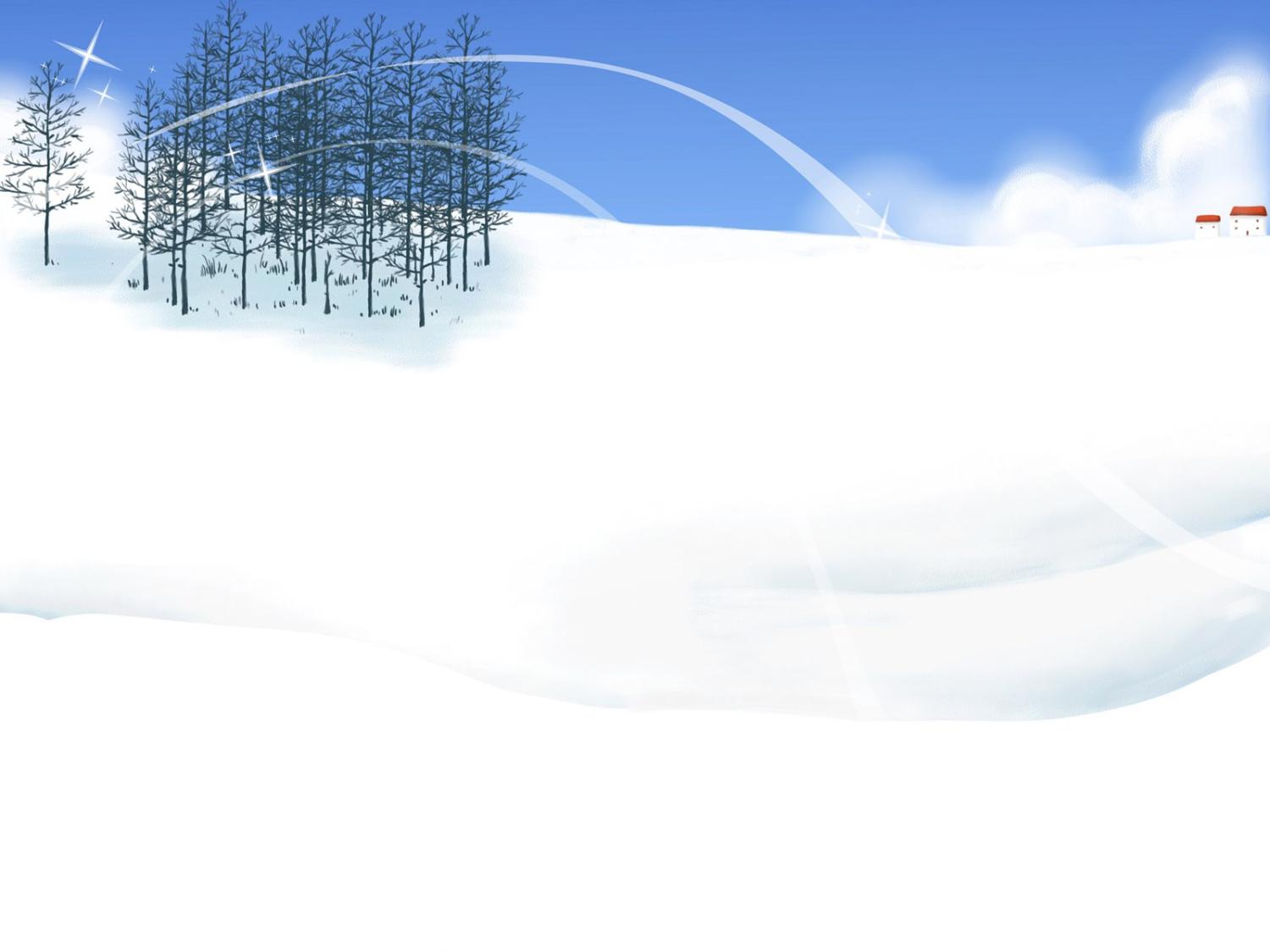 Электронная гимнастика для глаз
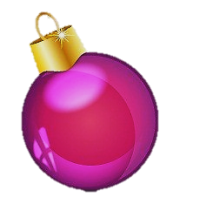 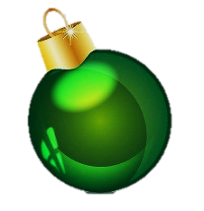 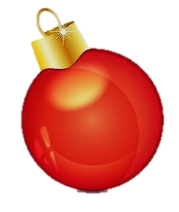 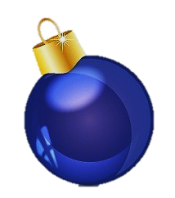 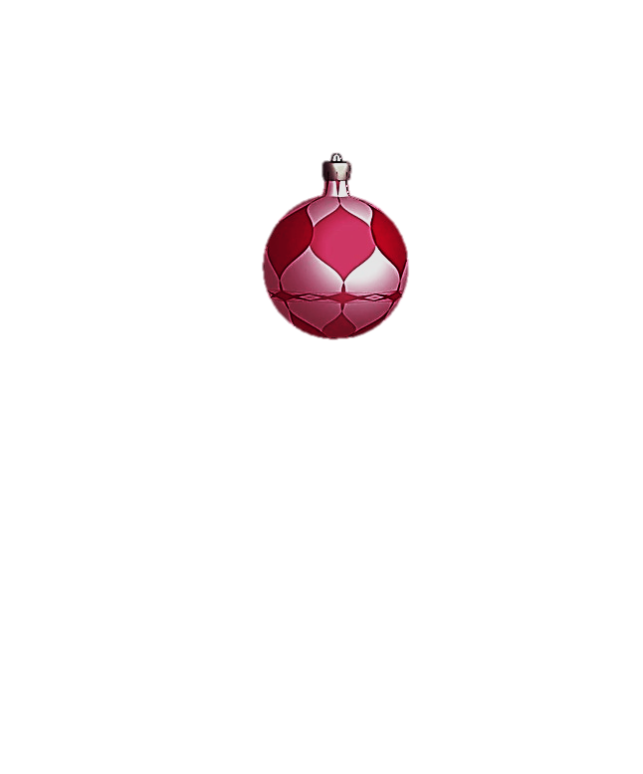 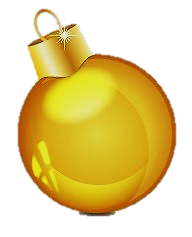 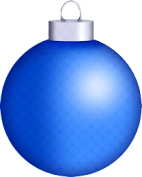 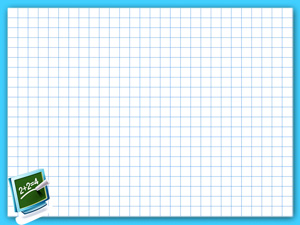 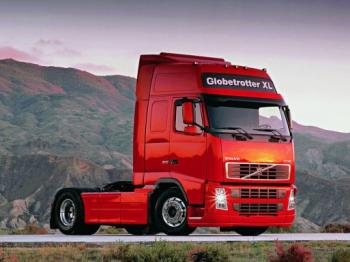 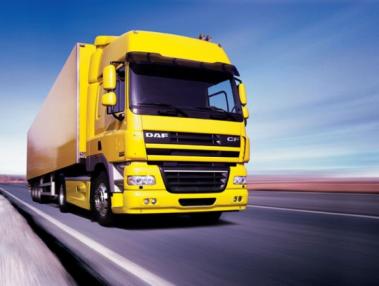 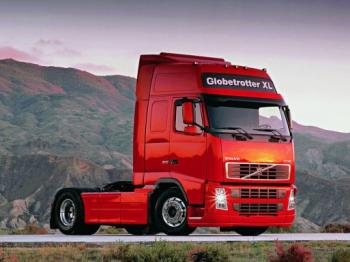 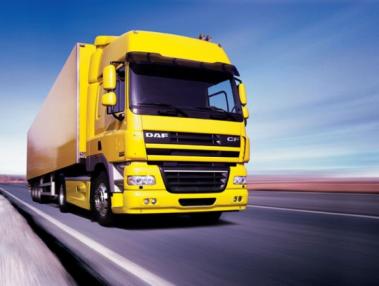 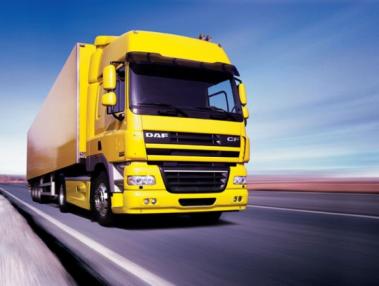 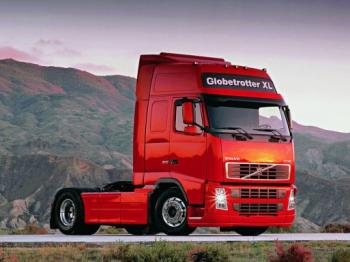 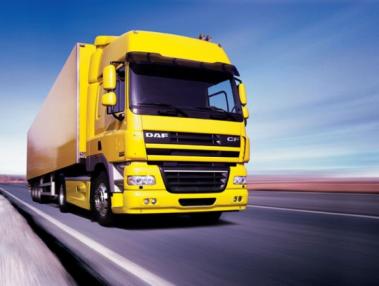 Сколько машин? 
Вычисли разными способами.
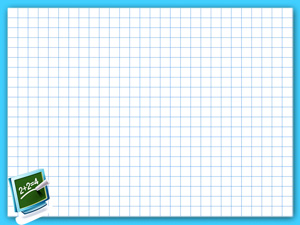 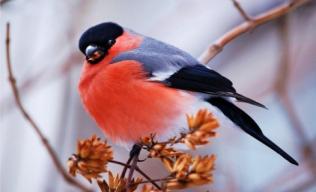 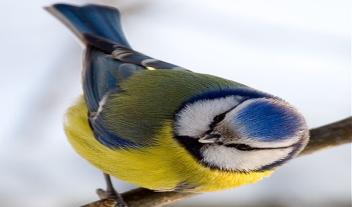 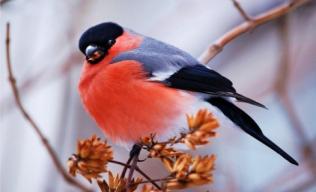 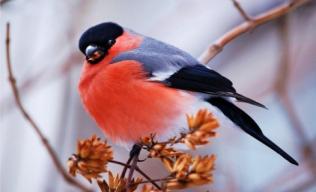 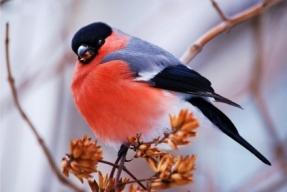 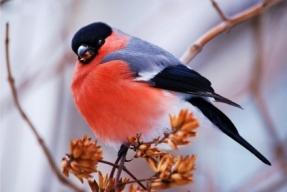 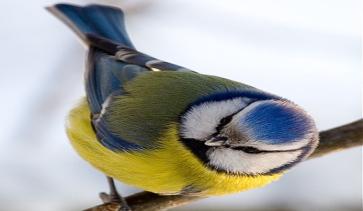 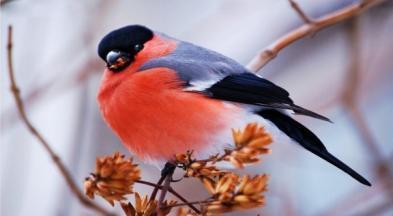 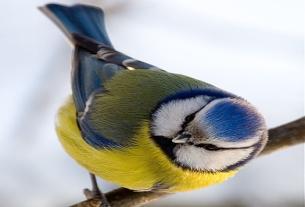 Сколько всего птиц ? 
Вычисли разными способами.